Earthdata Login and Open IDA Look at Federated User Identities
Brett McLaughlin
ESDIS Project
April 4, 2017
This work was supported by NASA/GSFC under Raytheon Co. contract number NNG10HP02C
Agenda
What are Earthdata Login’s Goals?
A Brief Primer on OpenID
Pros and Cons
Questions and Answers
Earthdata Login and OpenID
What are Earthdata Login’s Goals?
Abbreviated Goals
Provide user access information related to ESDIS- and ESDIS-affiliated systems for use in metrics and analysis
Allow users to create and maintain a profile for preference-based data sharing between applications.
Lower the barrier of entry to application from true authentication to user “identification.”
Audience
Internal to NASA, internal to ESDIS
NASA IDs, government affiliation, trusted*
Internal to NASA, external to ESDIS
Nasa IDs, government affiliation, semi-trusted
External to NASA, “trusted” by ESDIS
Possible government affiliation, semi-trusted
External to NASA, unknown by ESDIS
Doubtful government affiliation, untrusted
* Trust here is related to screening prior to providing access to ESDIS systems.
It’s… Complicated
Lower complexity
Higher security
Decreasing Ease of Use
Challenges
Identification “feels like” authentication to users
The “one more password” problem
Passwords are a can of worms…
...moreso if you aren’t even an authentication system!
Wouldn’t it be dreamy if someone else
could handle this authentication stuff,
and just TELL ME who a user is?
Application Architecture
Rails Application
PostgreSQL Database
(application grants)
Profile Management GUI
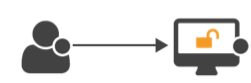 Application Users
REST API
LDAP Store
(users, groups, permissions)
Applications
OAuth 2 “Responders”
Earthdata Login and OpenID
A Brief Primer on OPenID
What is OpenID?*
“OpenID allows you to use an existing account to sign in to multiple websites, without needing to create new passwords.”
* http://openid.net/what-is-openid/
What is OpenID Connect?*
“It lets app and site developers authenticate users without taking on the responsibility of storing and managing passwords in the face of an Internet that is well-populated with people trying to compromise your users’ accounts for their own gain.”
* http://openid.net/connect/faq/
Open ID first, Earthdata Login (and OAuth 2.0) second
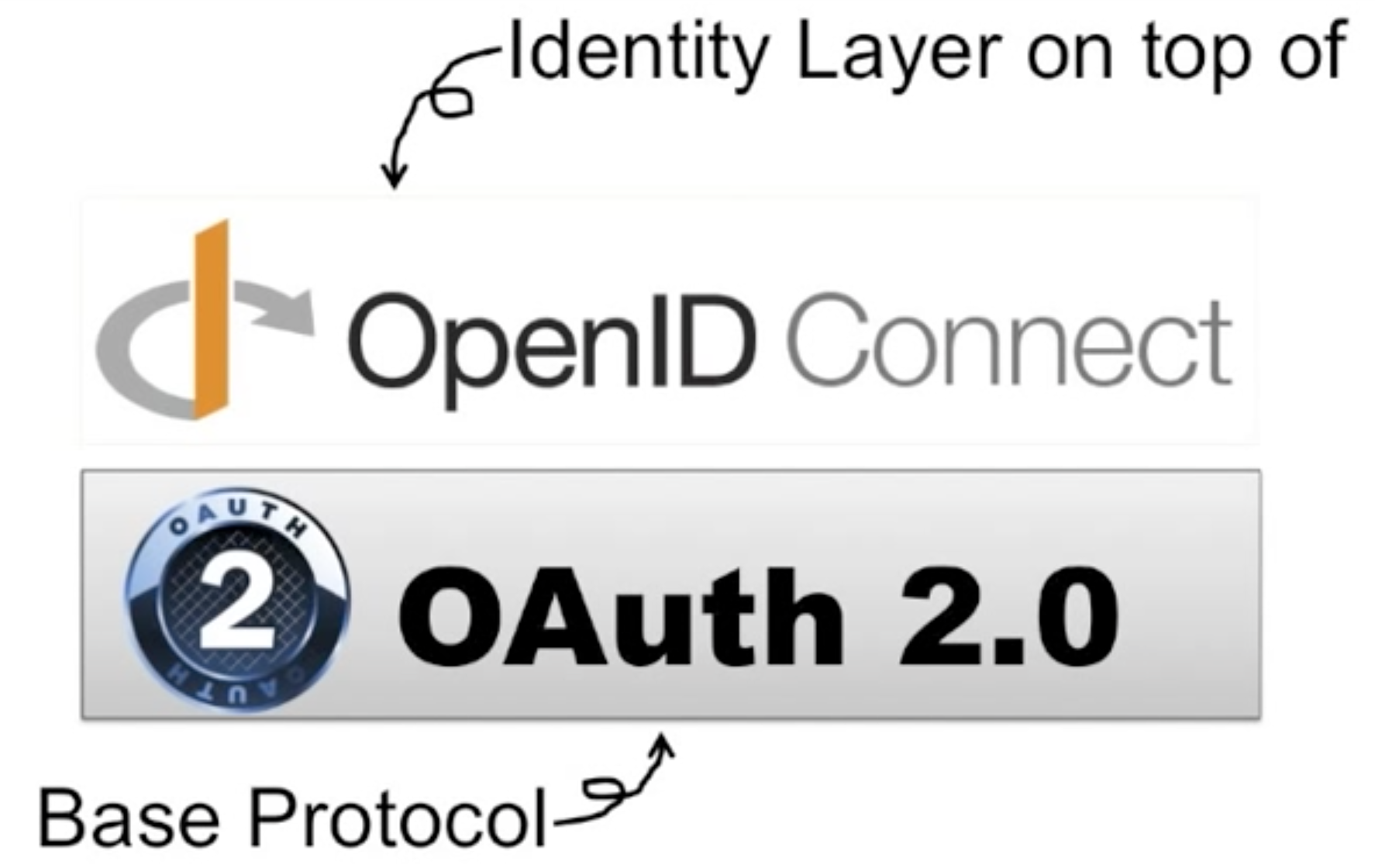 http://nat.sakimura.org/2013/07/05/identity-authentication-oauth-openid-connect/
In other words…
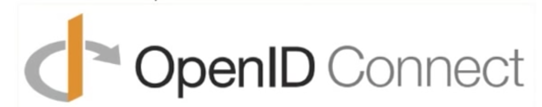 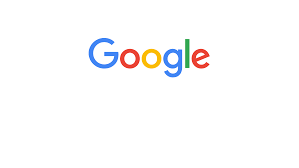 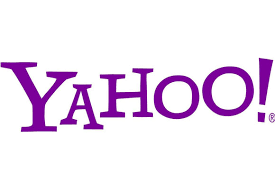 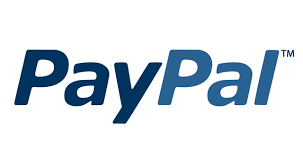 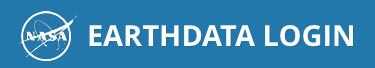 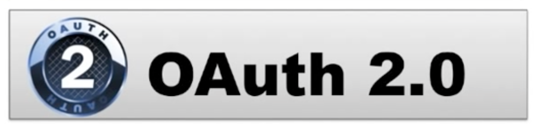 Participating Providers
AOL
Google
PayPal
Verisign
Yahoo
* http://openid.net/u-s-government-openid-pilot-program-participants/
Earthdata Login and OpenID
Pros and Cons
A Point of Clarity
We are talking about…
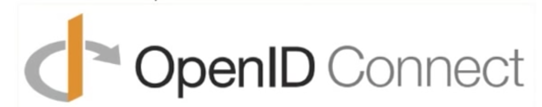 Pros
Transfers the burden of authentication from a managed system to a trusted one
Introduces best practices in password/account management
Relies on established OpenID Connect partners: Google, PayPal, etc.
Cons
Introduces additional API (OpenID Connect) and interoperability concerns
Could result in information redundancy between Earthdata Login and OpenID Connect partner
Exacerbates the “Which password?” problem for users with lots of accounts
Builds a “link” between NASA/ESDIS and commercial providers
Earthdata Login and OpenID
Questions and Answers
Earthdata Login and Open IDA Look at Federated User Identities
Brett McLaughlin
ESDIS Project
April 4, 2017
This work was supported by NASA/GSFC under Raytheon Co. contract number NNG10HP02C
This work was supported by NASA/GSFC under Raytheon Co. contract number NNG10HP02C
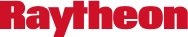 22